FORMATION MOODLE
Comment utiliser les wiki sous moodle pour la réalisation de projets PTA
AJOUTER UN COURS
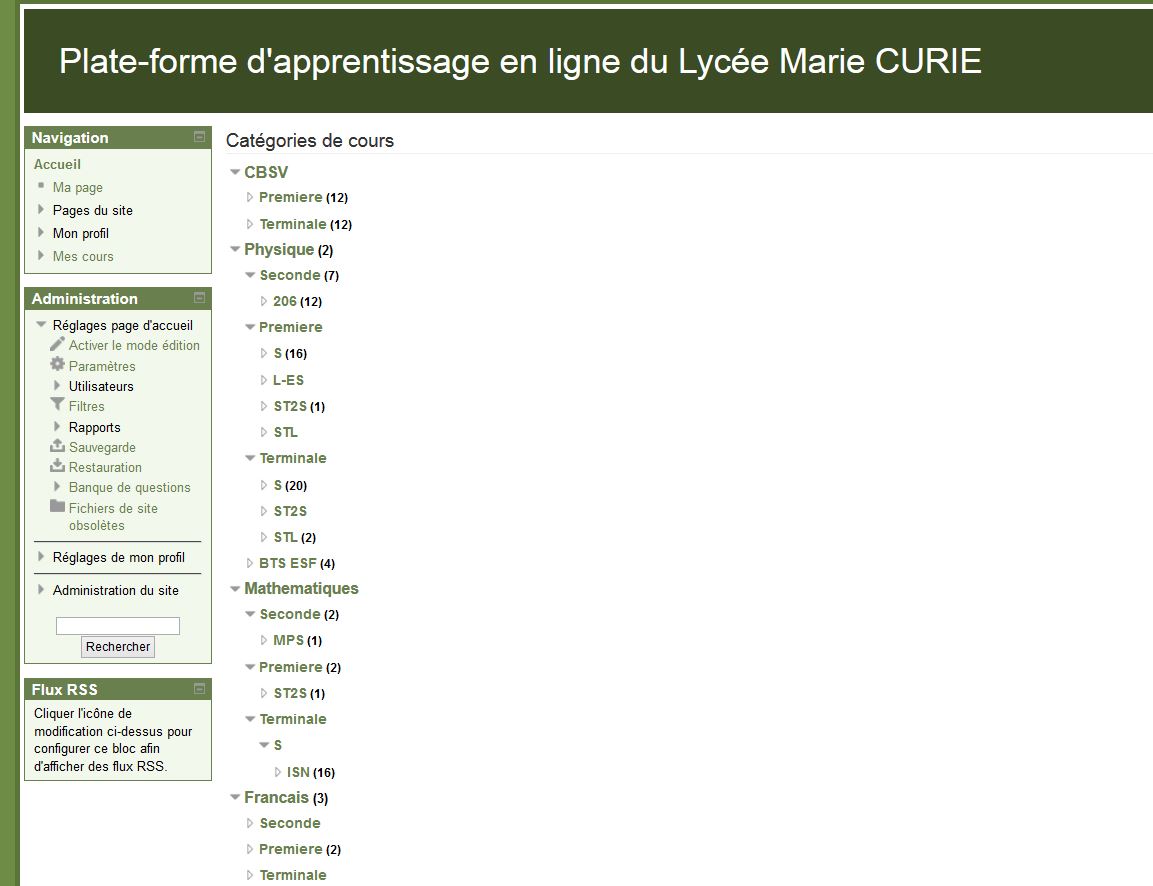 Liste des cours sur la plateforme avec à l’intérieur le nombre de cours dans chaque catégorie.
AJOUTER UN COURS
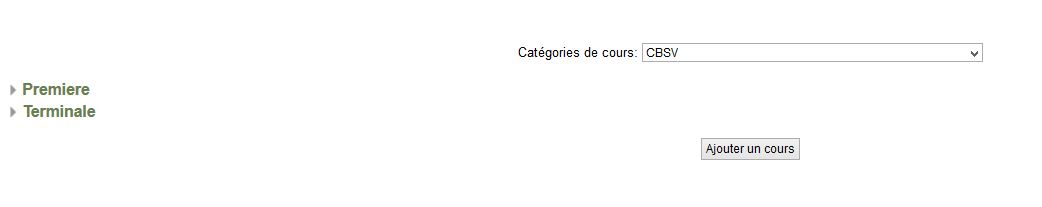 En cliquant sur catégorie de cours (ex : ici CBSV), cette fenêtre s’ouvre. Cliquer sur ajouter un cours.
AJOUTER UN COURS
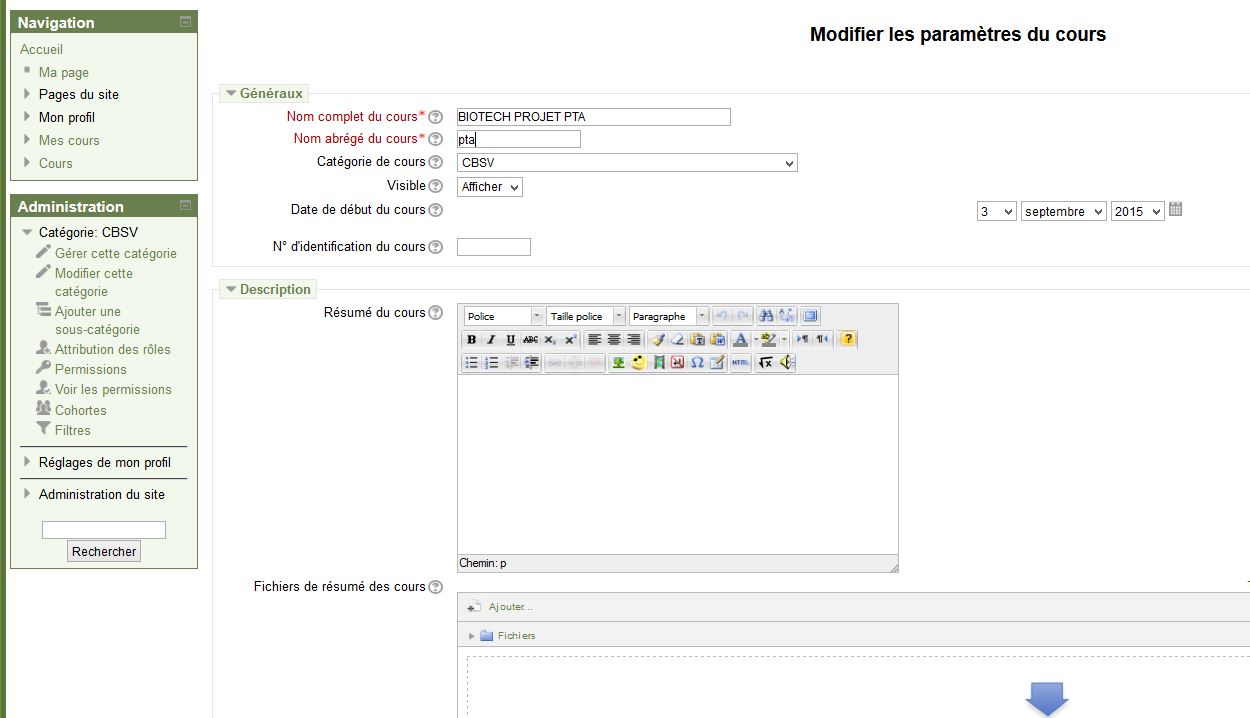 Remplir les champs entourés en rouge uniquement.
AJOUTER UN COURS
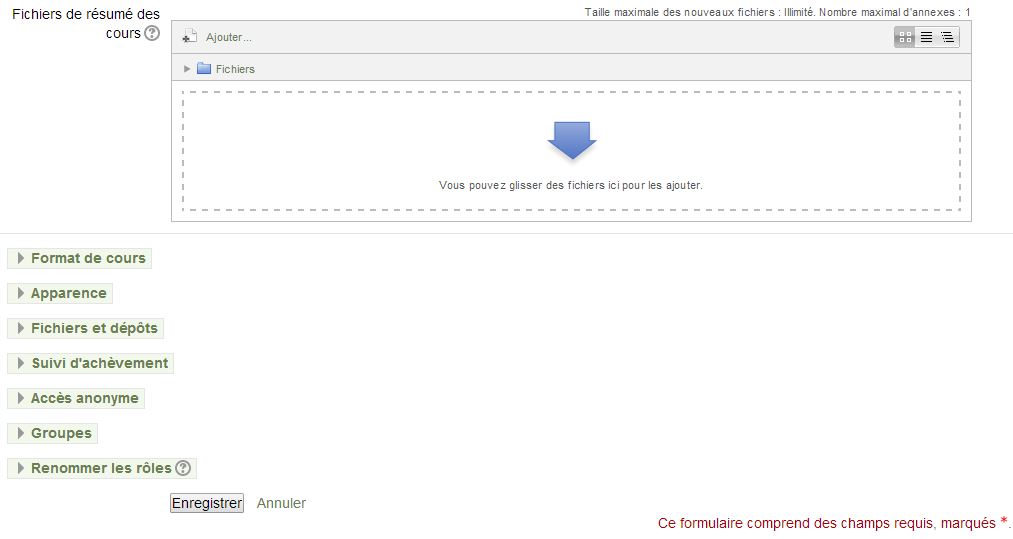 Remplir format de cours et apparence. Pour le suivi d’achevement et l’accès anonyme à voir plus tard mais très intéressant pour suivre le travail des élèves.
AJOUTER UN COURS
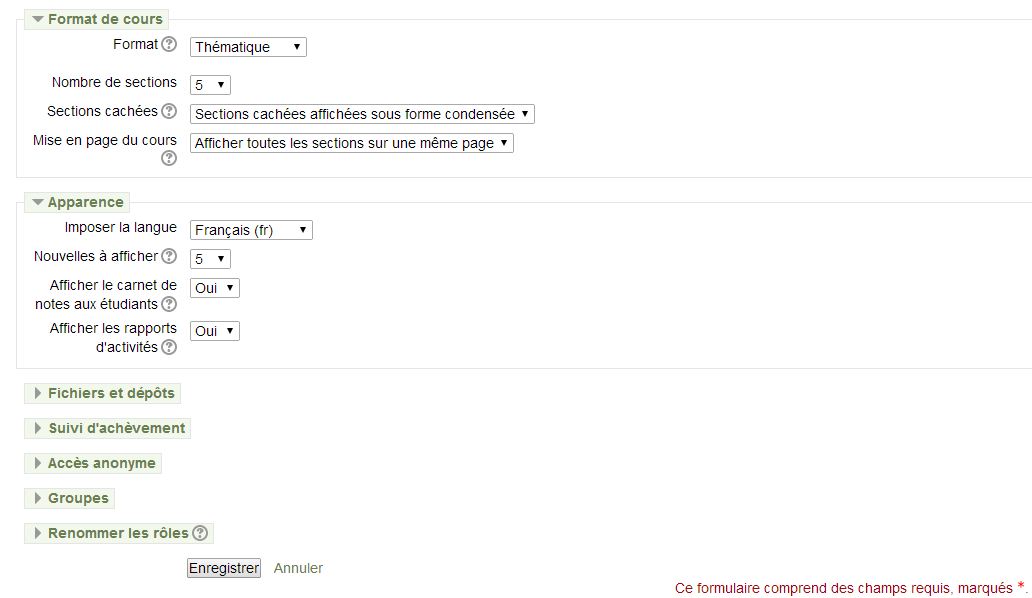 AJOUTER UN COURS
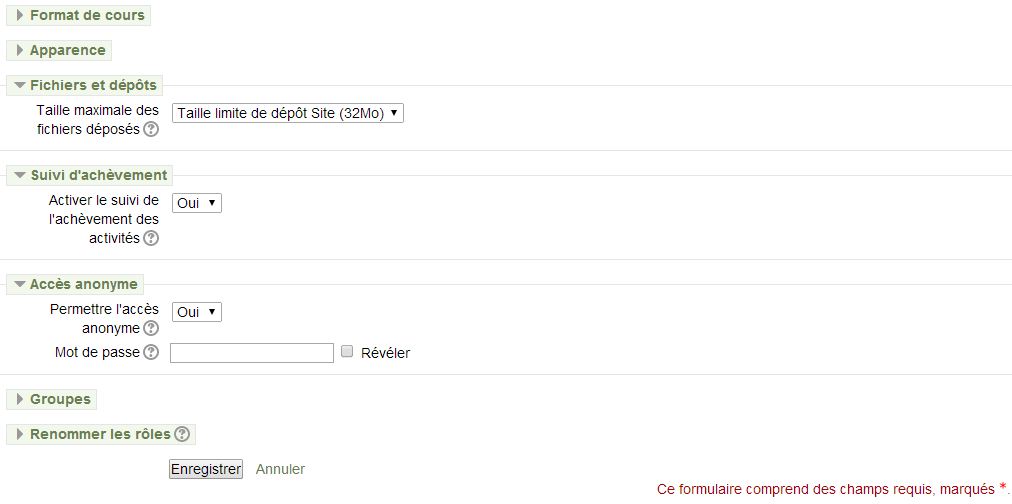 Si c’est coché Non, vous ne pouvez pas suivre le travail de vos élèves
Cocher plutôt non
Cliquer sur enregistrer pour prendre en compte la configuration de votre cours
AJOUTER DES UTILISATEURS
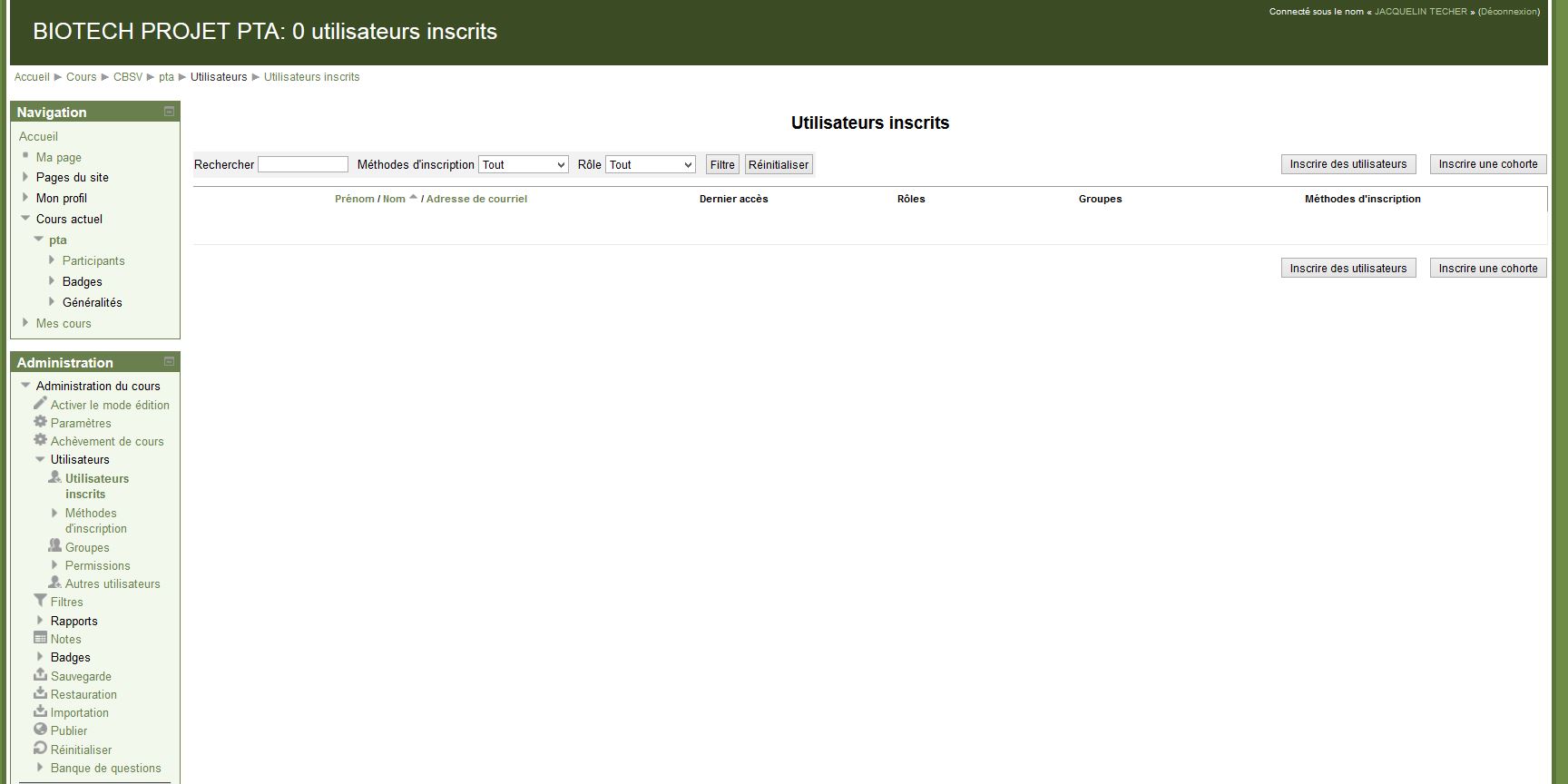 Inscrire votre classe soit manuellement mais le plus simple reste l’inscription d’une cohorte, dans votre cas la TSTL et le ou les professeurs responsables de la BIOTECH AT (très important….)
AJOUTER UN COURS
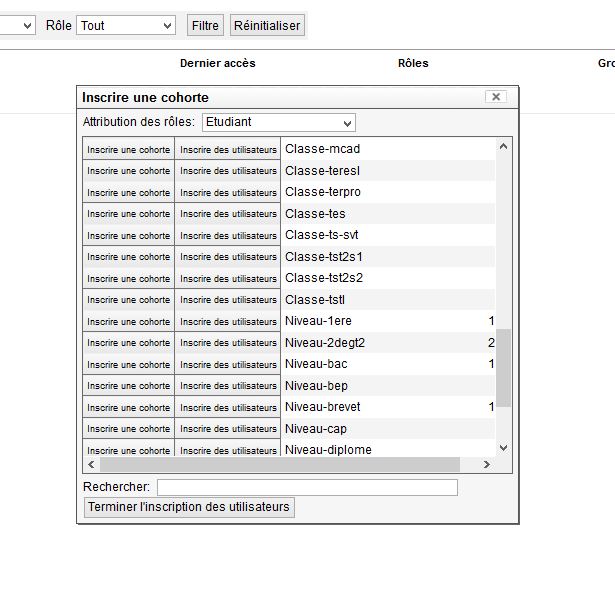 Pour l’inscription d’une cohorte, choisir votre classe dans ce menu, puis cliquer sur « inscrire des utilisateurs » en face de votre classe et terminer l’inscription en cliquant sur « terminer l’inscription des utilisateurs »
AJOUTER UN COURS
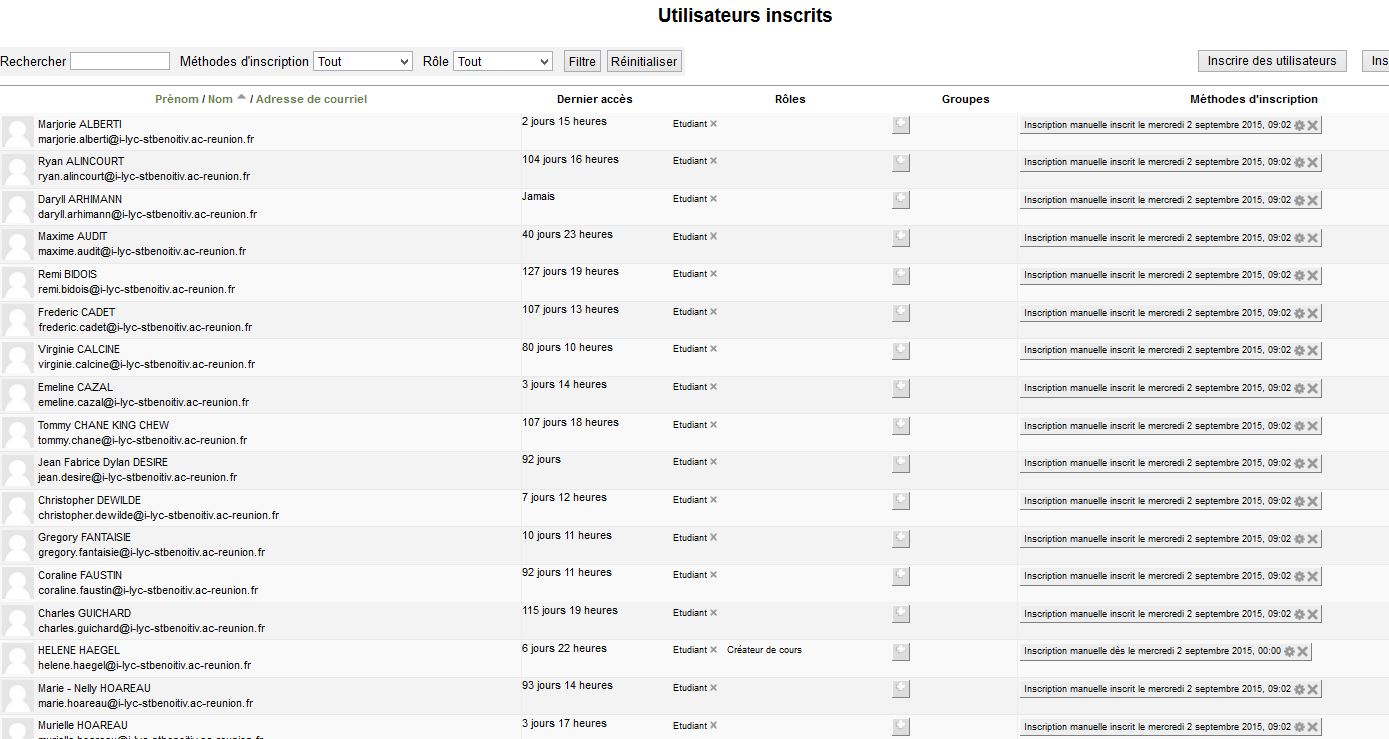 Vos élèves  et les profs sont maintenant inscrits
AJOUTER UN COURS
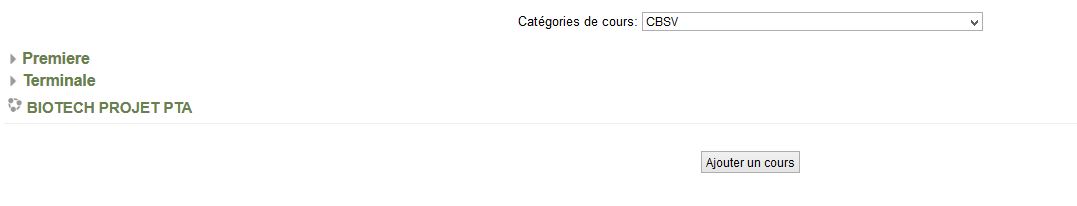 Votre nouveau cours apparait maintenant dans votre catégorie de cours

Cliquer sur le nouveau cours pour le configurer
AJOUTER DES GROUPES
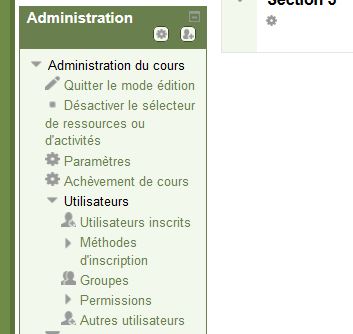 Dans le bloc administration à gauche, cliquer sur utilisateurs puis sur groupes
AJOUTER DES GROUPES
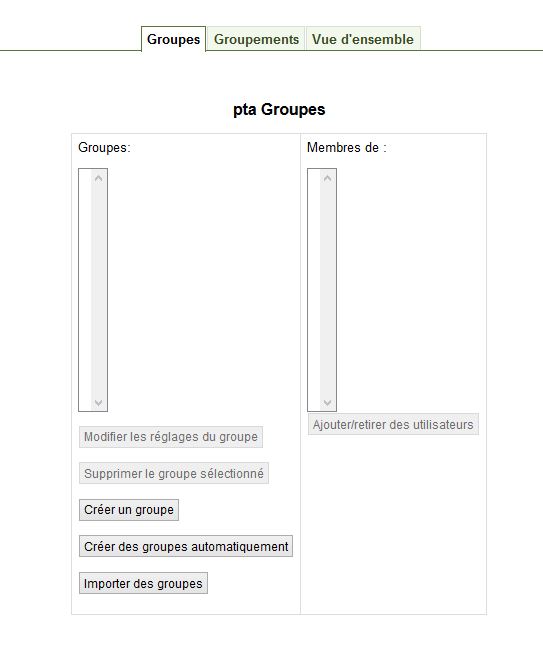 Cette fenêtre s’ouvre, cliquer sur « Créer un groupe »
AJOUTER DES GROUPES
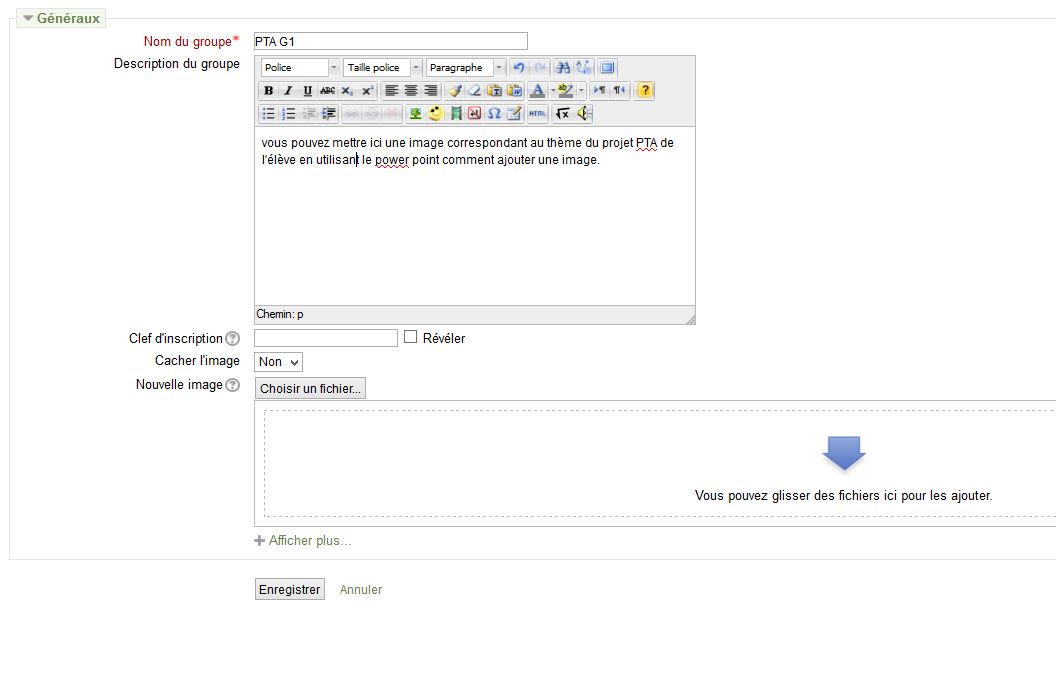 Remplir uniquement ce champ
Ne pas tenir compte de ce qui est écrit dans « description du groupe » puis enregistrer
AJOUTER DES GROUPES
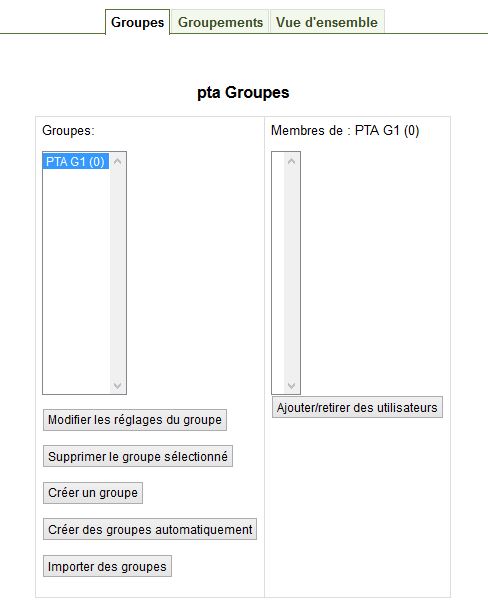 1. Le 1er groupe est crée mais pour l’instant il n’y a aucun utilisateur dans ce groupe (0)
2. Cliquer ici pour ajouter des utilisateurs qui normalement doivent se trouver dans la base de donnée
AJOUTER DES GROUPES
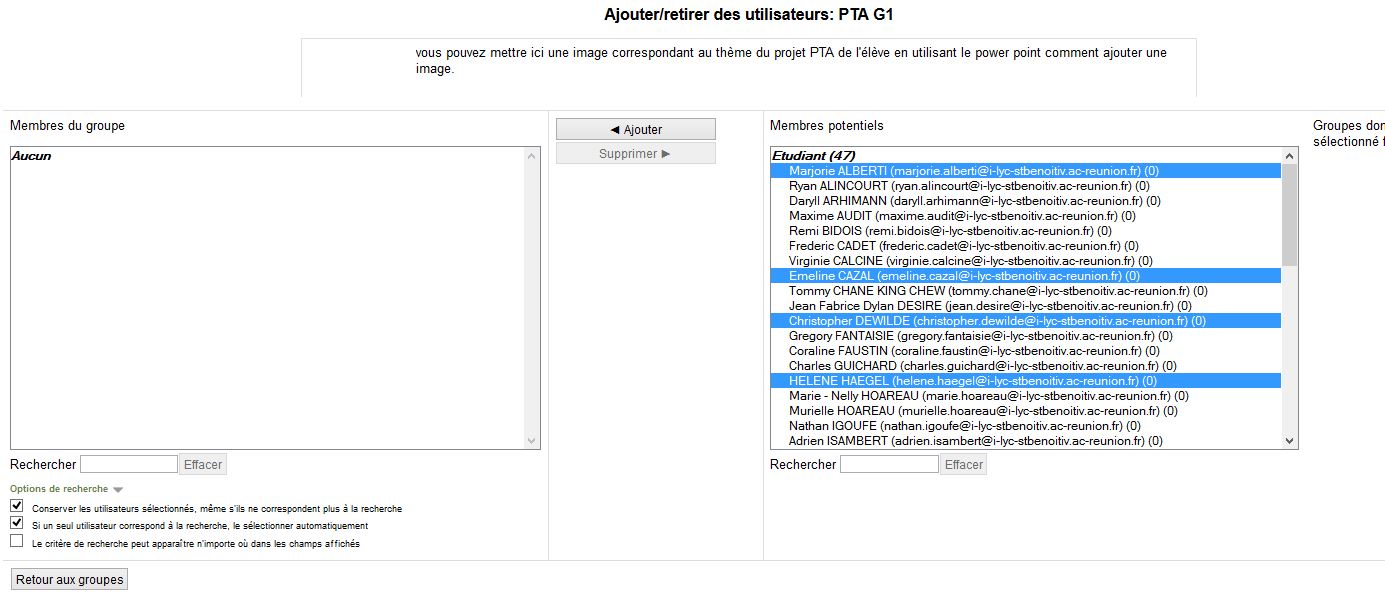 Sélectionner les élèves que vous voulez puis cliquer sur ajouter

IMPORTANT : le prof responsable des PTA doit être inscrit dans chaque groupe, faute de quoi il ne pourra pas dialoguer avec les élèves.
AJOUTER DES GROUPES
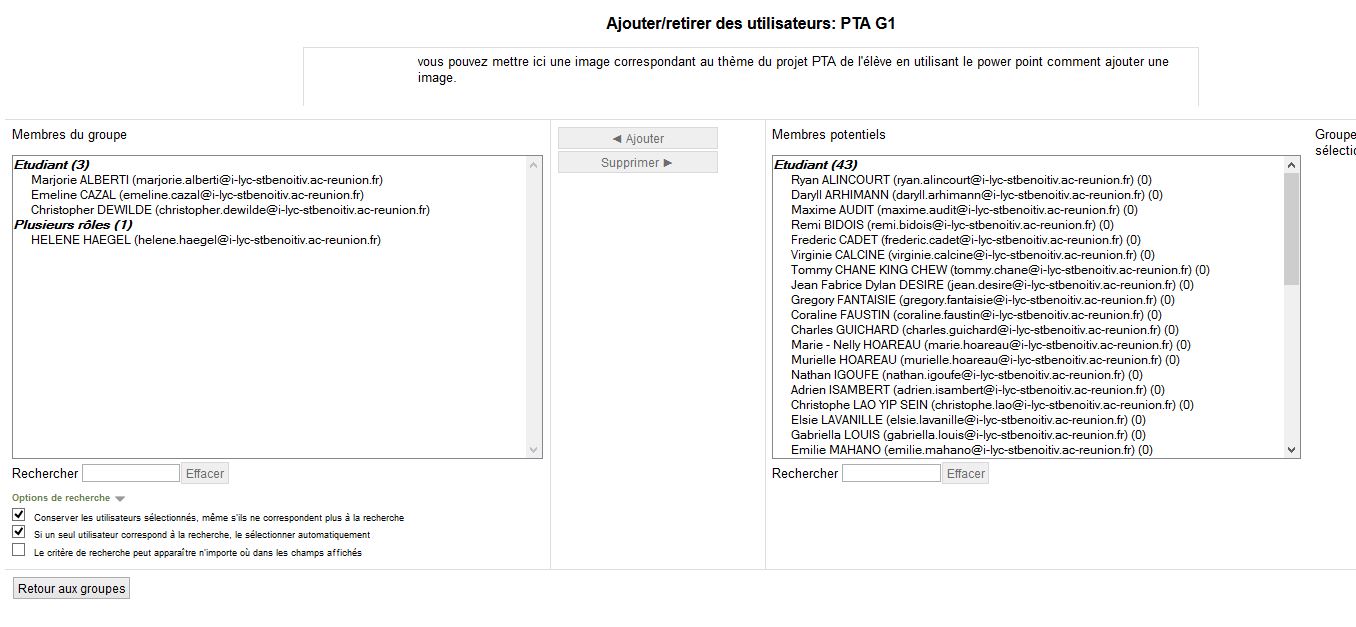 Les élève sélectionnés sont maintenant inscrits dans le groupe  PTA G1. Cliquer sur retour au groupe.

Refaire la même chose pour créer autant de groupes que vous voulez (PTA G2, PTA G3…..etc.)
AJOUTER DES GROUPES
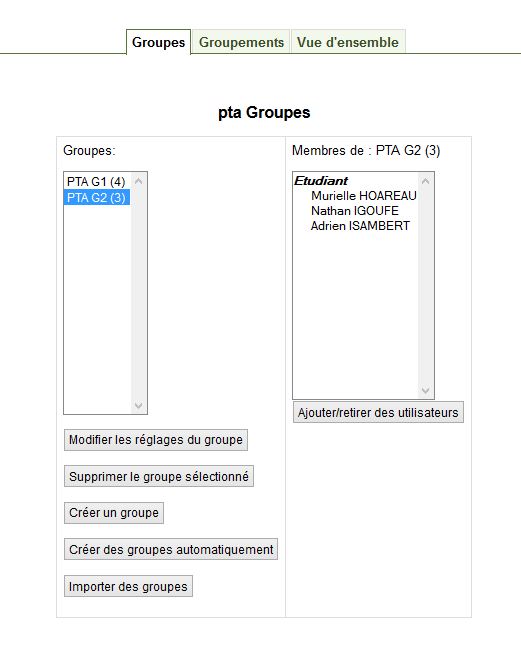 Les groupes sont maintenant crées. On se limite à 2 dans l’exemple
AJOUTER DES GROUPEMENTS
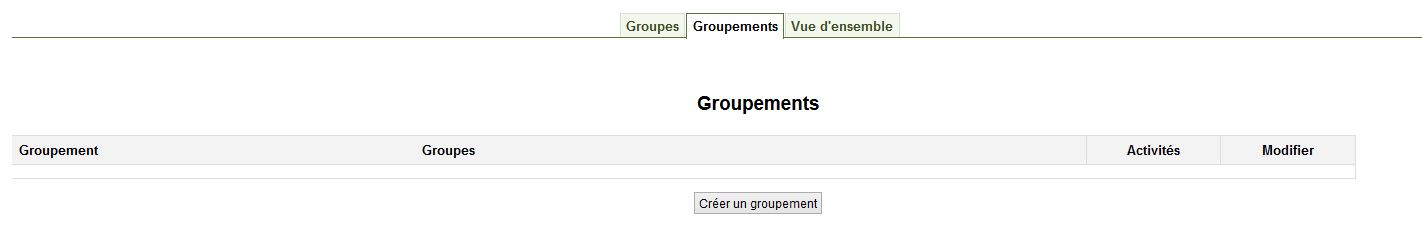 Il faut maintenant créer des groupements. Pour cela cliquer sur « groupement » sur la même page et cliquer sur « créer un groupement »
AJOUTER DES GROUPEMENTS
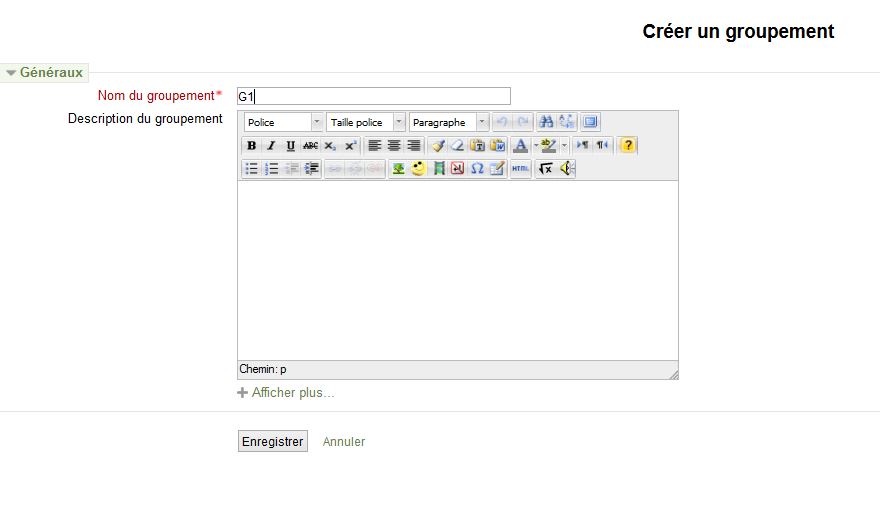 Nommer le groupement. Le plus simple reste de donner le même nom de groupe que les PTA c’est-à-dire G1, G2, G3……etc, puis enregistrer
AJOUTER DES GROUPEMENTS
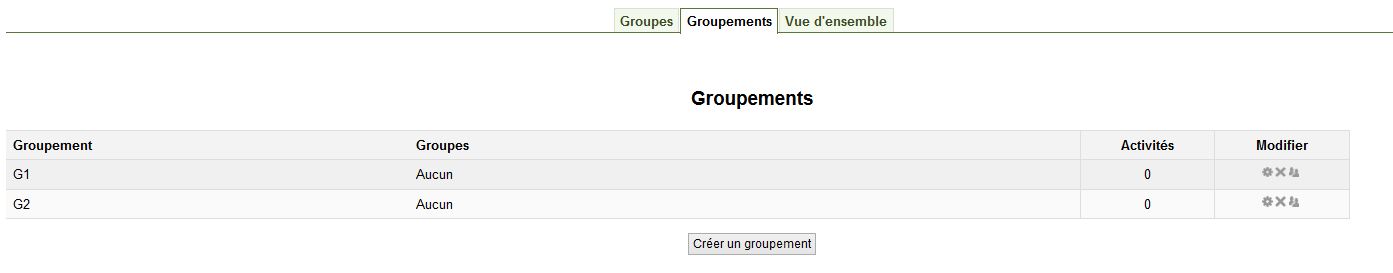 Refaire la même chose pour le G2, puis G3 etc….
Pour l’instant les groupements ne sont associés à aucun groupe de PTA
Pour le faire cliquer ici
AJOUTER DES GROUPEMENTS
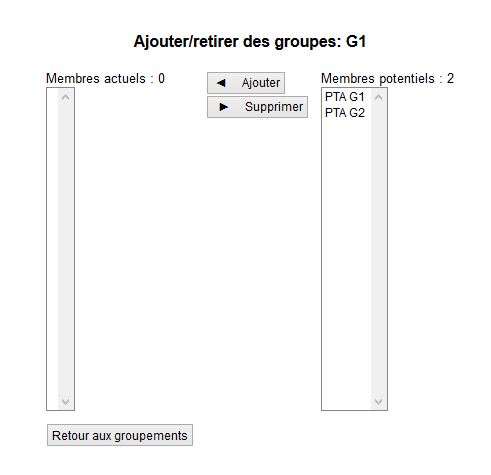 On va associer le groupe PTA G1 au groupement G1. Cliquer sur PTA G1 puis sur ajouter
AJOUTER DES GROUPEMENTS
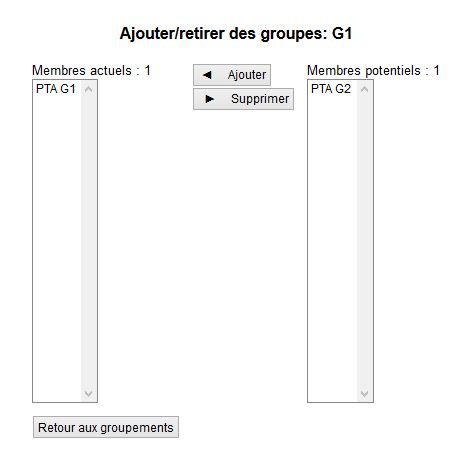 Le groupe PTA G1 est maintenant associé au groupement G1. Cliquer ensuite sur « retour aux groupements et refaire la même chose avec tous les groupes PTA
AJOUTER DES GROUPEMENTS
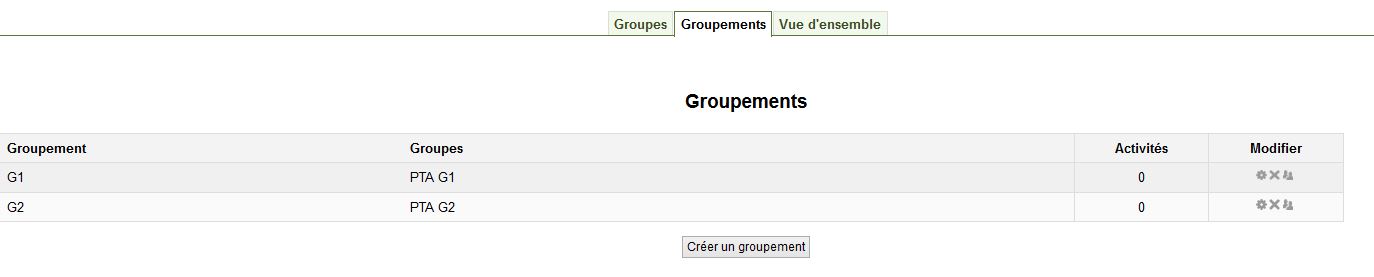 Chaque groupement est ainsi associé à un groupe de PTA
AJOUTER UN WIKI
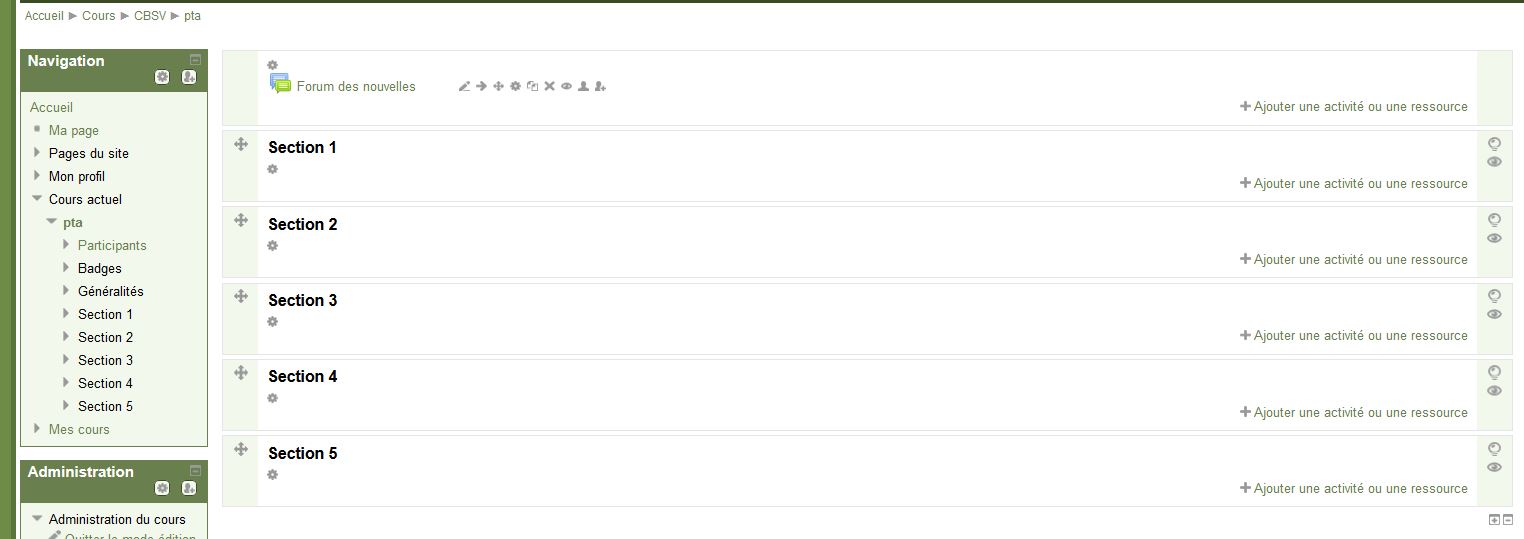 On revient sur son cours PTA. Les sections sont vides. On active le mode édition en cliquant soit dans le bloque administration soit en haut à droite. L’intitulé « ajouter une activité ou une ressource s’affiche »
AJOUTER UN WIKI
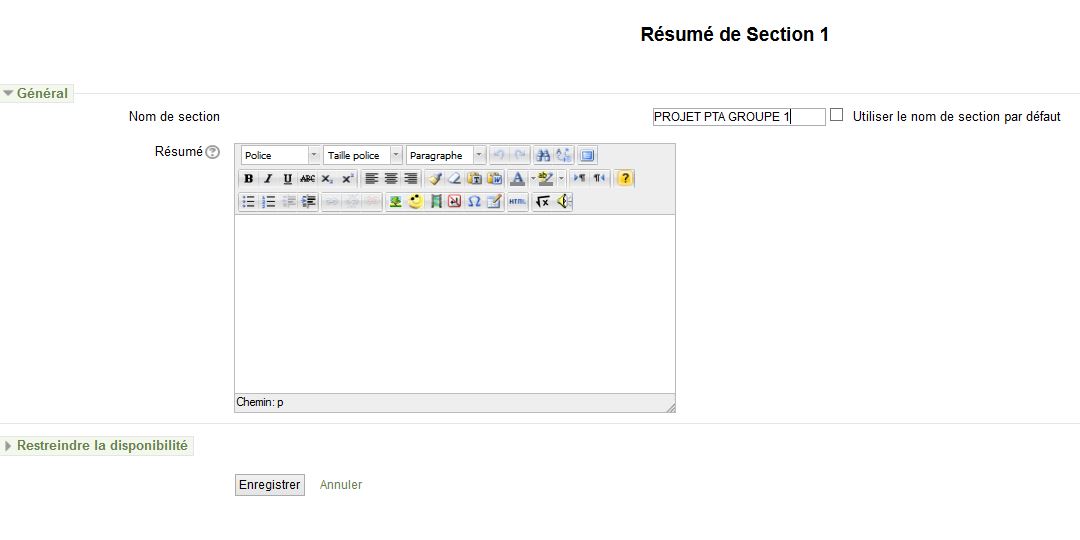 On peut changer le nom de la section. On décoche la case « utiliser le nom de la section par défaut et on entre le nom qu’on veut. Ici on entrera « PROJET PTA GROUPE 1 »
AJOUTER UN WIKI
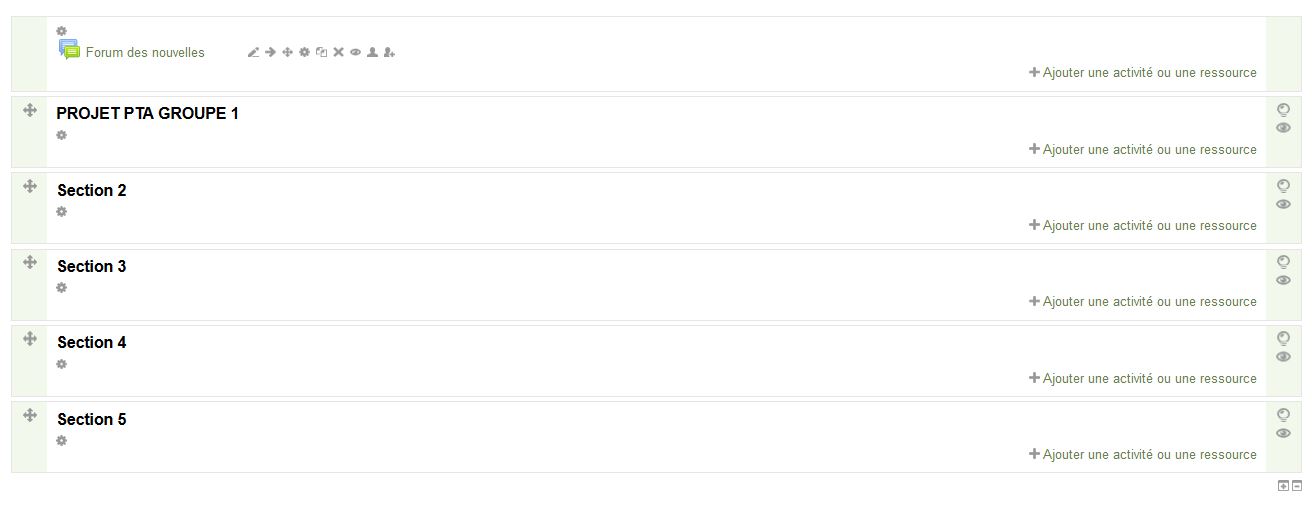 Résultat de l’action. Dans cette section, cliquer sur « ajouter une activité ou une ressource »
AJOUTER UN WIKI
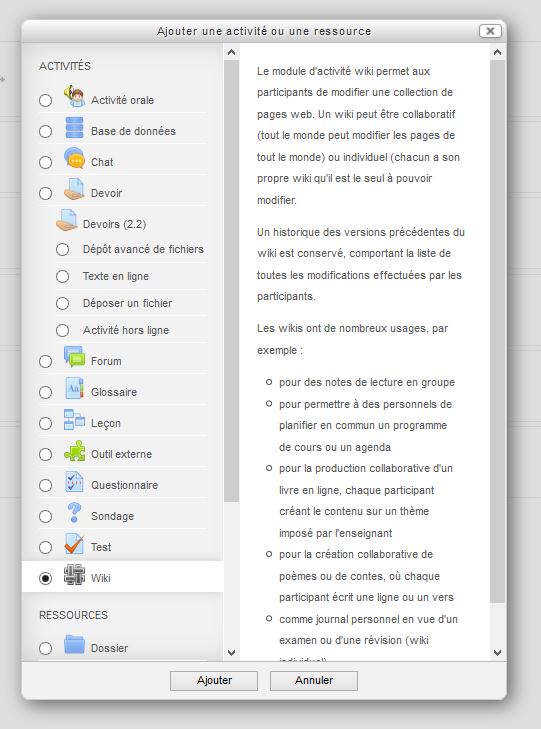 Cocher wiki puis cliquer sur ajouter
AJOUTER UN WIKI
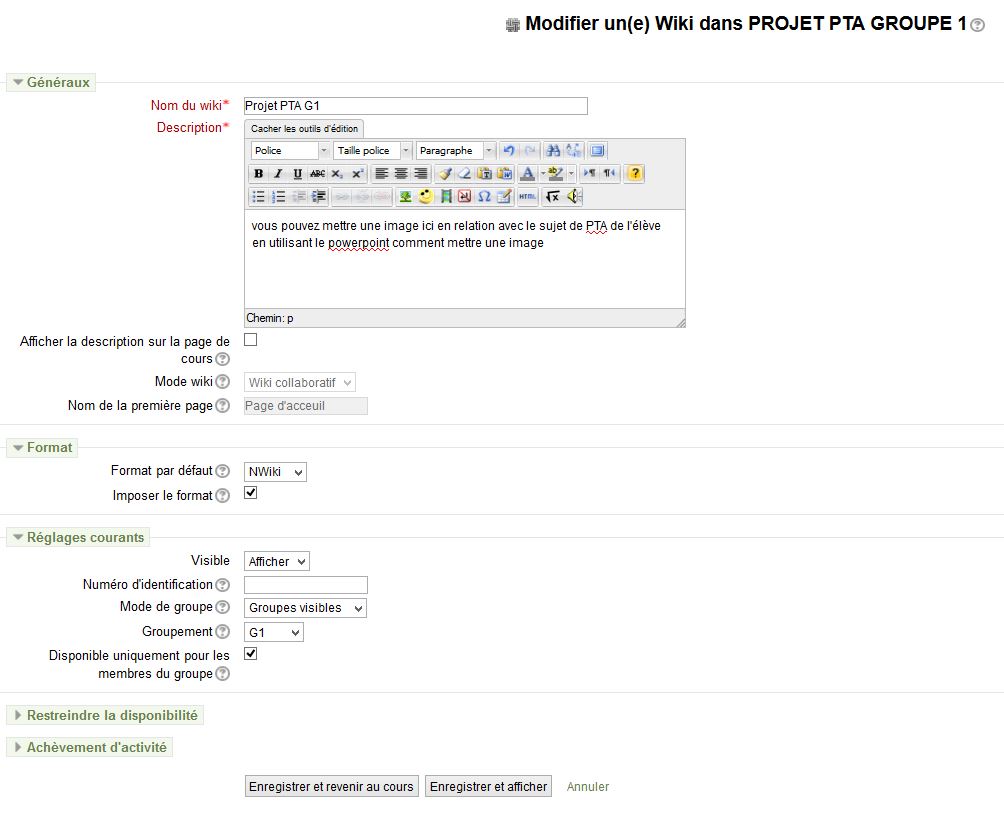 On peut rajouter une image correspondant au sujet de PTA. Ne pas oublier de cocher la petite case « afficher la description sur la page de cours »
Configurer votre wiki comme sur cette page. Les seules choses qui vont changer d’un groupe à l’autre c’est le nom du wiki (en bleu) et le groupement (en vert). Chaque groupe de PTA doit être associé à son groupement. Puis cliquer sur enregistrer et revenir au cours
AJOUTER UN WIKI
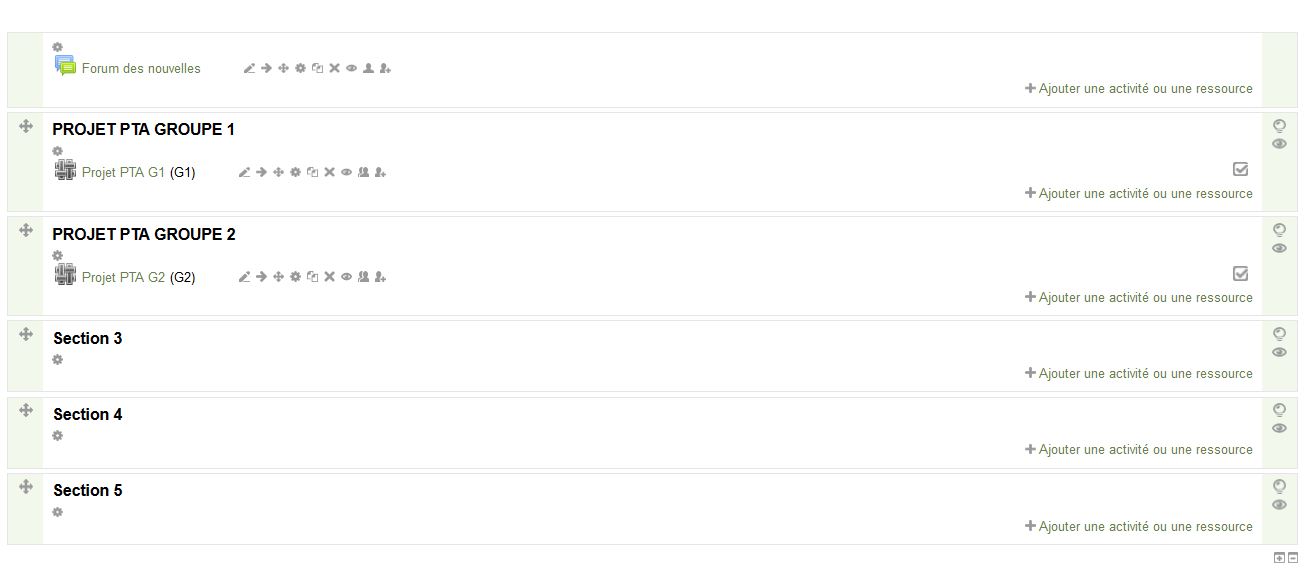 Refaire la même chose pour tous les groupe de PTA
AJOUTER UN WIKI
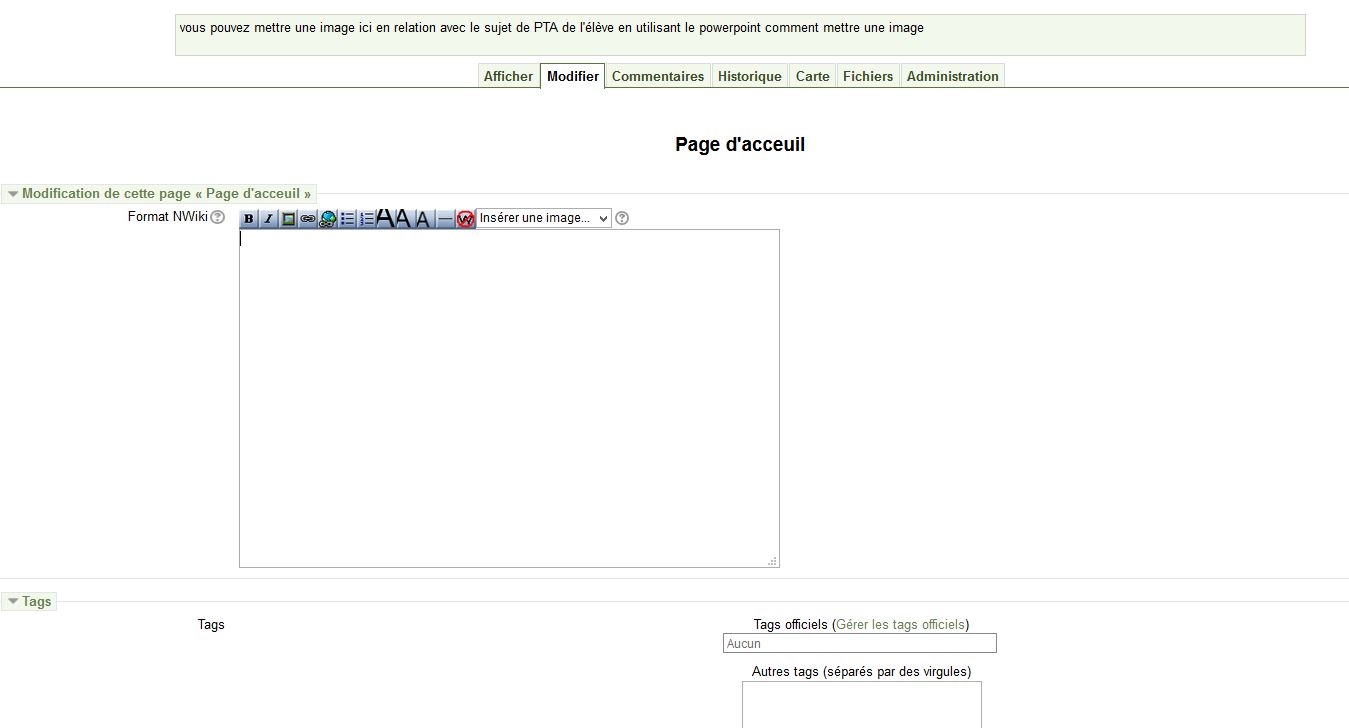 Si l’on veut communiquer avec les élèves dans « modifier » on tape son texte qui apparaitra automatiquement dans « afficher »
AJOUTER UN WIKI
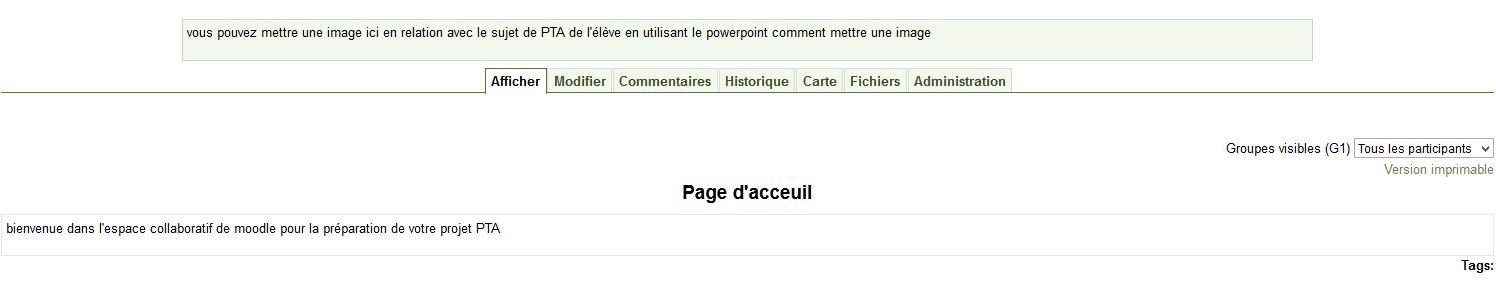 Ne pas laisser « tous les participants » mais choisir le groupe PTA avec lequel voulez discuter.
Résultat de l’action
AJOUTER UN WIKI
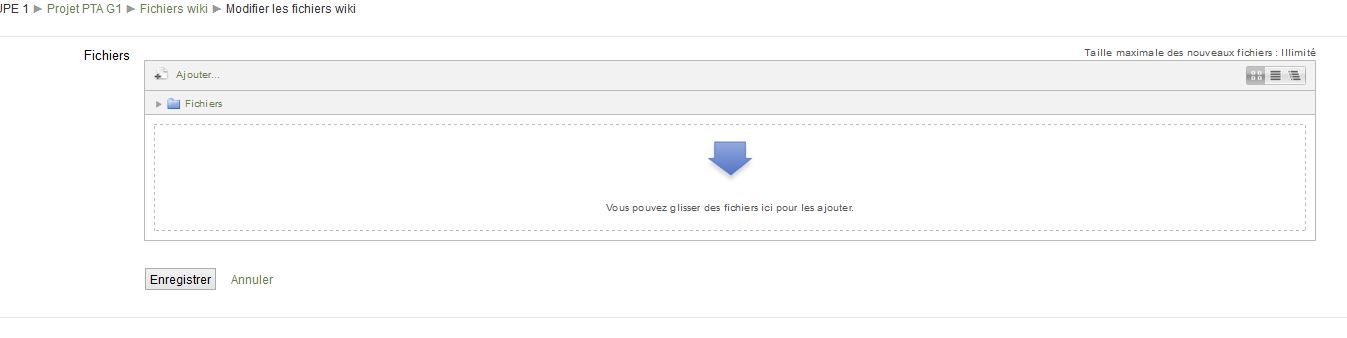 En cliquant sur l’onglet « fichier », vous pouvez déposer des fichiers pdf, word, odt..etc en faisant un simple glisser déposer depuis votre poste de travail jusqu’à cette fenêtre.
AJOUTER UN WIKI
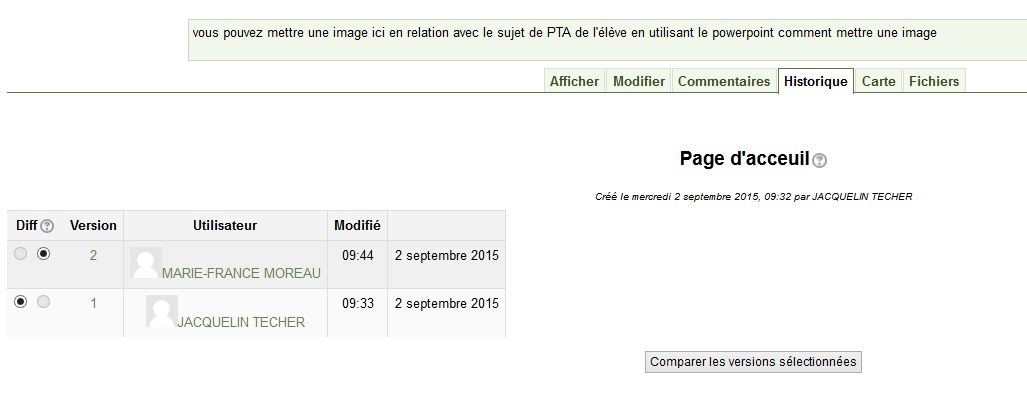 En cliquant sur l’onglet « historique », vous pouvez voir la dernière version des discussions et les comparer en cliquant sur « comparer les versions sélectionnées »
AJOUTER UN WIKI
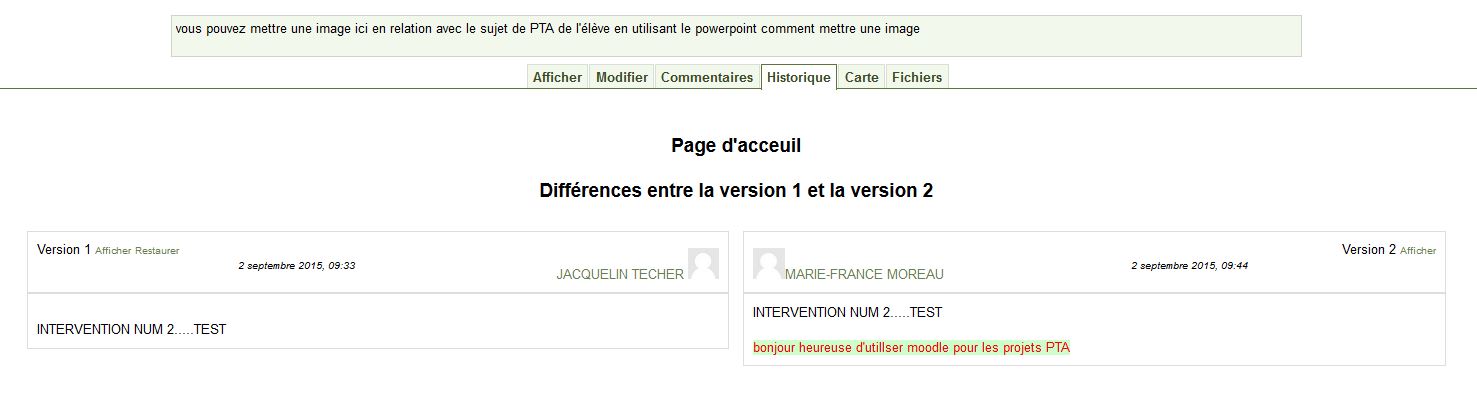 Résultat de l’action